LĨNH VỰC PHÁT TRỂN NHẬN THỨC
NHẬN BIẾT – TẬP NÓI
Tên bài dạy: Nhận biết tập nói: “con gà”
Người soạn: Nguyễn Thị Thiện Nhân
MỜI CÁC BÉ QUAN SÁT
HÌNH ẢNH CON GÀ
HÌNH ẢNH CON GÀ
1. Con gà con
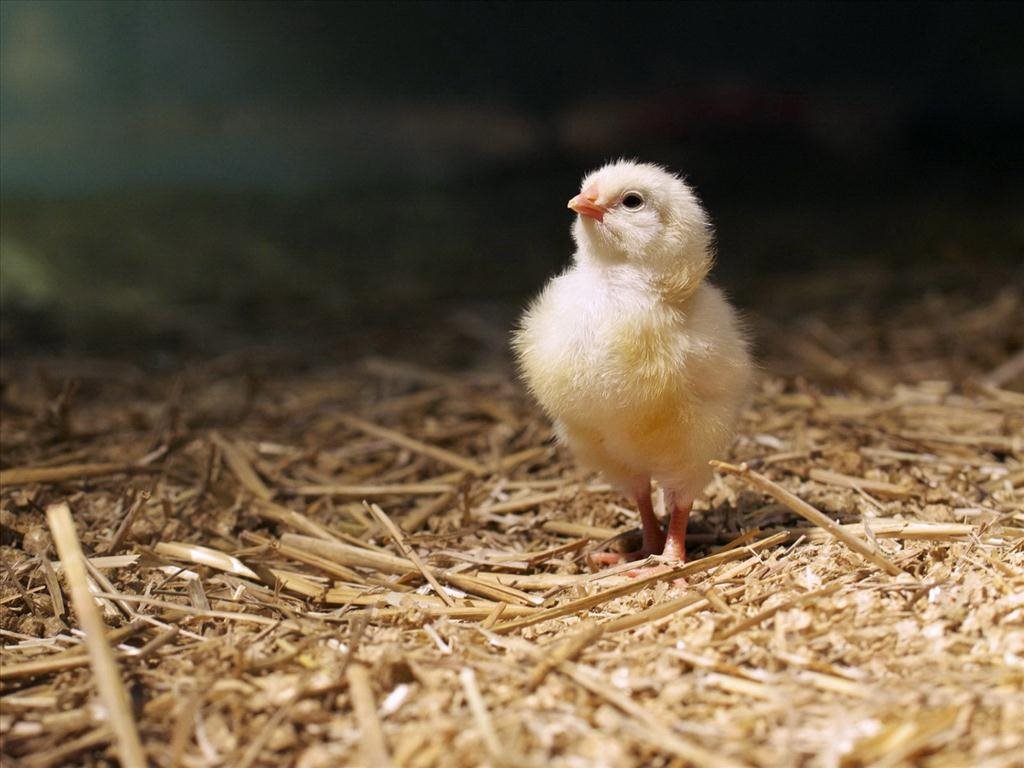 2. Gà mái
3. Gà ấp trứng
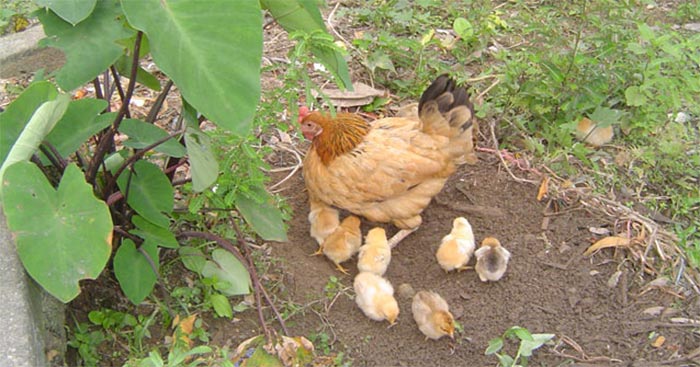 4. Gà kiến ăn
5. Gà mẹ che gà con
6. Gà trống